أوراق عمل وحدة


(يلتزم بقواعد الأمن والسلامة)
تدريب عملي للطلاب لعدة حالة الطوارئ : 
1-التعرف على بوابة الطوارئ وطريقة اخلاء المكان في حالة حدوث امر طارئ.
2- احضار حقيبة الاسعافات الاولية في حال حدوث حاله طارئة وطريقة استخدامها.
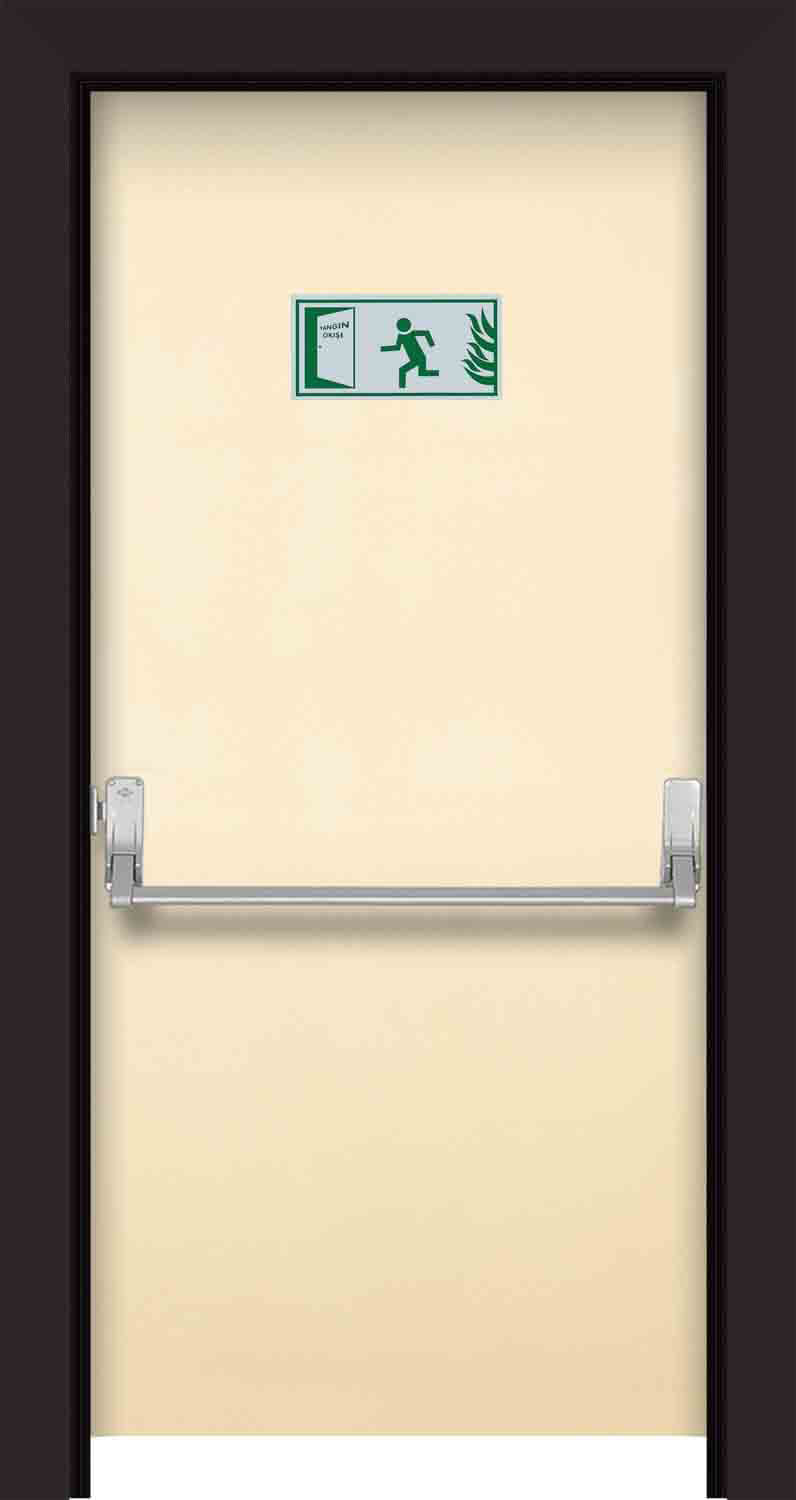 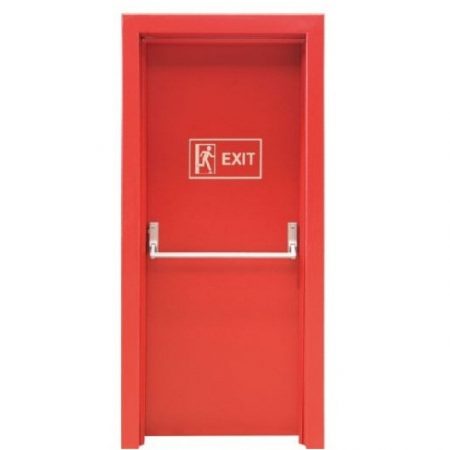 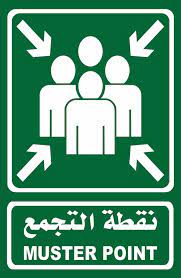 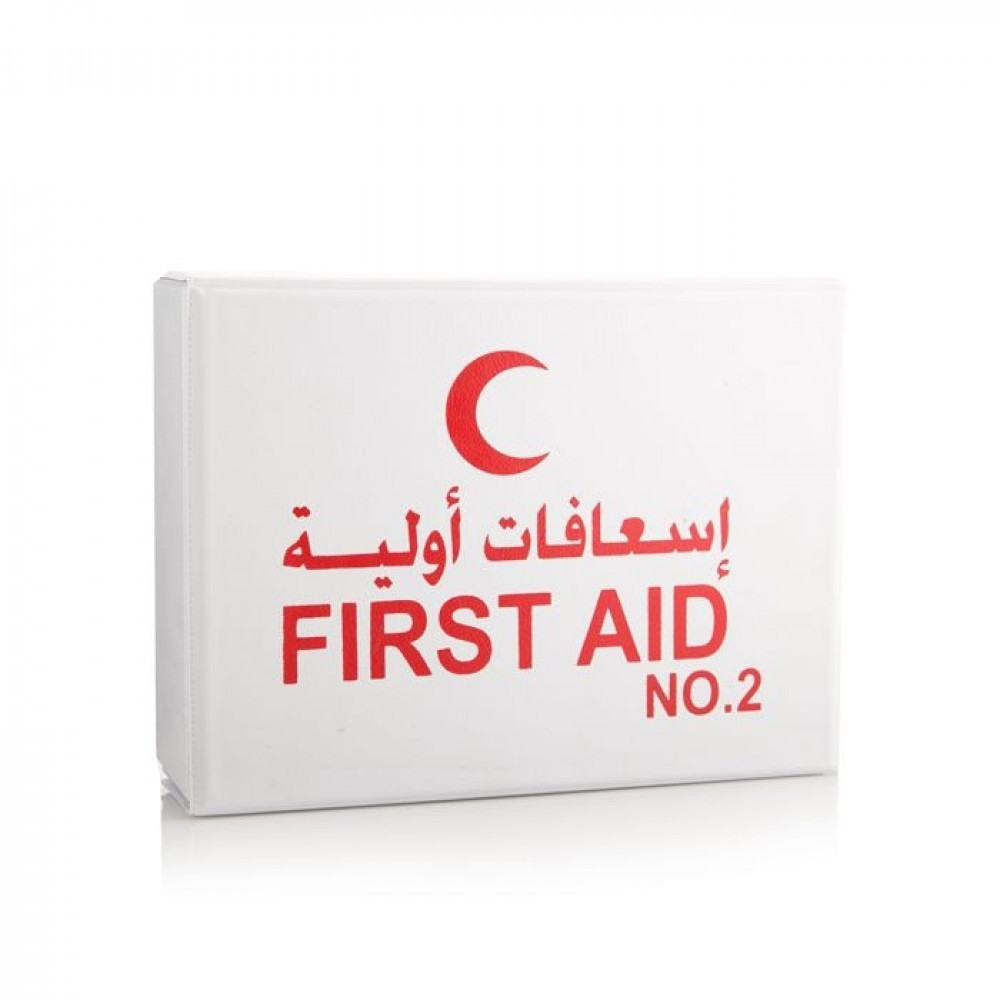 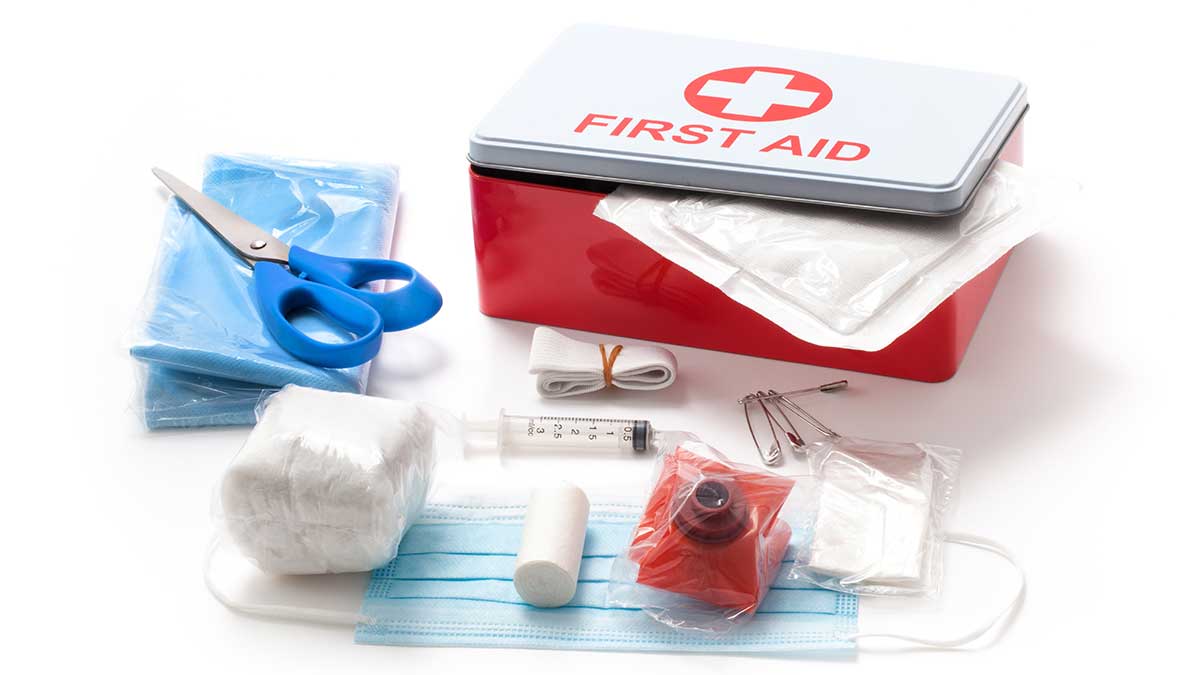